PREZENTACIJA BANKE ZIRAAT BANK REPUBLIKE TURSKE
ožujak 2016.
0
O nama
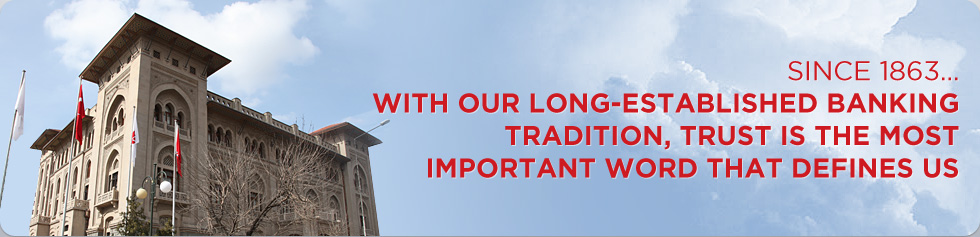 Osnovana 1863…
UZ DUGOGODIŠNJU BANKARSKU TRADICIJU, POVJERENJE JE NAJVAŽNIJA RIJEČ KOJA NAS DEFINIRA
1863.: Osnivanje banke Ziraat Bank
1888.: Prvi depoziti primljeni u zamjenu za kamate
1892.: Prvi kredit Riznici
1916.: Prva prodaja državnih obveznica
1975.: Predstavništvo u Hamburgu i podružnice na Cipru
1983.: Predstavništvo u New Yorku postalo podružnica
1988.: 452. mjesto na popisu 500 najboljih banaka časopisa Euromoney
1989.: Davanje prvih potrošačkih kredita i izdavanje prvih kreditnih kartica
1993.: 202. mjesto na popisu 500 najboljih banaka časopisa Euromoney
2000.: Postala dioničko društvo
2009.: Objavila ostvarenje najveće dobiti koju je neko tursko trgovačko društvo do danas ostvarilo
2013.: 150. godišnjica osnivanja
2015.: Predvodnik među poreznim obveznicima – pravnim osobama 2014.
Naša vizija
Biti univerzalna, poštovana banka visoke tržišne vrijednosti, banka koja pruža opsežne, pouzdane usluge diljem Turske i svijeta iste kvalitete i zadovoljava potrebe svih segmenata; banka koja ljudske potencijale smatra svojim najvrednijim resursom, banka koja neprestano ostvaruje nova postignuća i stvara vrijednost u skladu sa svojom dugom tradicijom; banka koja obećaje više u svakoj fazi i služi kao primjer svojim konkurentima.
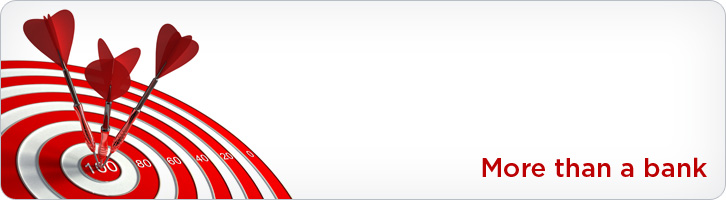 Više od banke
1
Lokalne podružnice i međunarodna mreža
Banka
U vlasništvu turskog Podtajništva Riznice
Stabilna i sve bolja financijska predviđanja
Više od 150 g. bankarske tradicije
Ambicija lokalnog i globalnog rasta
Više od
 30 mil. klijenata
Ocjena društva sigurnog za ulaganje od 2012.
Poslovna banka
Planira se otvaranje nove podružnice u Bahreinu, 3. podružnice u Gruziji i 2. na Kosovu
Lokalne podružnice
Međunarodna mreža
Ziraat Sigorta (osiguranje)
Ziraat Hayat ve Emeklilik (mirovine)
Ziraat Leasing
Ziraat Yatırım (društvo za posredovanje na tržištu vrijednosnih papira i ulaganje)
Ziraat Portföy (upravljanje imovinom)
Ziraat Teknoloji (IT)
Ziraat Participation Bank (islamsko bankarstvo)
Njemačka
UK
Bosna i Hercegovina
SAD
Crna Gora*
Rusija
Kosovo
Kazahstan
Bugarska
Grčka
Turska Republika Sjeverni Cipar
Irak
Planira se osnivanje fonda za ulaganje u nekretnine
Gruzija
Uzbekistan
Turkmenistan
Saudijska Arabija
Podružnice
Azerbajdžan*
Međunarodne podružnice
Prisutnost u 18 zemalja, 97 mjesta pružanja usluga
*poslovanje započelo u srpnju 2015.
4.
2015.
2012.
Ukupna aktiva
1.
Gotovinski krediti
1.
5.
Potrošački krediti
4.
2.
Depoziti
1.
1.
Vlasnički kapital
Negotovinski krediti
Ključni financijski podaci
Mjesta na rang-listama* (među 7 najboljih banaka)
2.
4.
2.
7.
1.
Neto dobit
4.
1.
Povrat na prosječni kapital (ROAE)
2.
1.
Povrat na prosječnu aktivu (ROAA)
1.
5.
Neto kamatna marža (NIM)
2.
1.
Stopa adekvatnosti kapitala (CAR)
1.
2.
* Dana 15.2.2016
Tržišni udjeli  (%)
5.
Odnosi sa Središnjom bankom
Protokol korespondentne banke - I
potpisale su ga Središnja banka i banka Ziraat Bank
njime koordiniraju banka Ziraat Bank, Središnja banka i turska Riznica
njime se uređuju postupci i struktura odnosa banke Ziraat Bank i Središnje banke
predviđa postupke naplate banke Ziraat Bank u turskim lirama, devizama, gotovini i putem čekova
utvrđuje godišnju naknadu koju Riznica plaća banci Ziraat Bank preko Središnje banke za transakcije koje banka Ziraat Bank provodi uz odobrenje Riznice
zasebno utvrđuje računovodstvene jedinice (porezne urede i lokalne računovodstvene jedinice Ministarstva financija) od kojih banka prima uplate na lokacijama jedinica i ostale jedinice čije će se uplate dostaviti podružnicama banke
Odnosi sa Središnjom bankom
Protokol korespondentne banke - II
uplate primljene do 17.00 h putem EFT-a/bankovnog prijenosa na račun za uplate računovodstvene jedinice prenose se na jedinstveni račun Riznice za uplate istoga dana
uplate primljene nakon 17.00 h prenose se sljedećeg jutra do 9.30 h
uplate primljene u obliku čeka uglavnom se prenose istoga dana. Međutim, rok za tu vrstu prijenosa jest 9.30 h sljedećega dana
Ministarstvo financija svakodnevno se obavješćuje o nenaplativim čekovima te se oni u roku od tri dana vraćaju računovodstvenoj jedinici
uplate u inozemnoj valuti prenose se na odgovarajući devizni račun Riznice sljedećeg dana
Upravljanje novčanim sredstvima Riznice
1972.– 2007. (THH)
isplate putem banke Ziraat Bank
isti depozitni računi za uplate i isplate
tjedno usklađivanje (srijedom) 
nedovoljno izvješćivanje 
2007. – 2012. (THCH – SAY2000i)
sporazum (31.8.2007.), ZB – Riznica – Ministarstvo financija 
različiti depozitni računi za uplate i isplate (1000 – 2000)
elektronički sustav plaćanja među ZB-om, Riznicom i Ministarstvom financija (say2000i) – pisani nalozi za plaćanje
prijenosi EFT-om i doznake na račune za uplate u ZB-u i novčana sredstva prenesena od računovodstvenih jedinica ZB-a prenose se na račune Riznice u Središnjoj banci
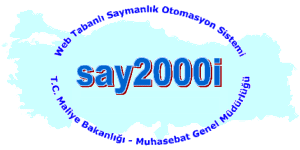 Upravljanje novčanim sredstvima Riznice
2012. – 2016. (THCH – KEOS)
isplate putem Središnje banke 
elektronički sustav plaćanja (EFT) među ZB-om, Riznicom i Ministarstvom financija (KEOS) – elektronički nalozi za plaćanje
računi za isplate u Središnjoj banci
računi za uplate u banci Ziraat Bank (1000)
EFT i doznake: 17.30 h (TL)
gotovina i čekovi: 9.30 h (TL)
devize petkom
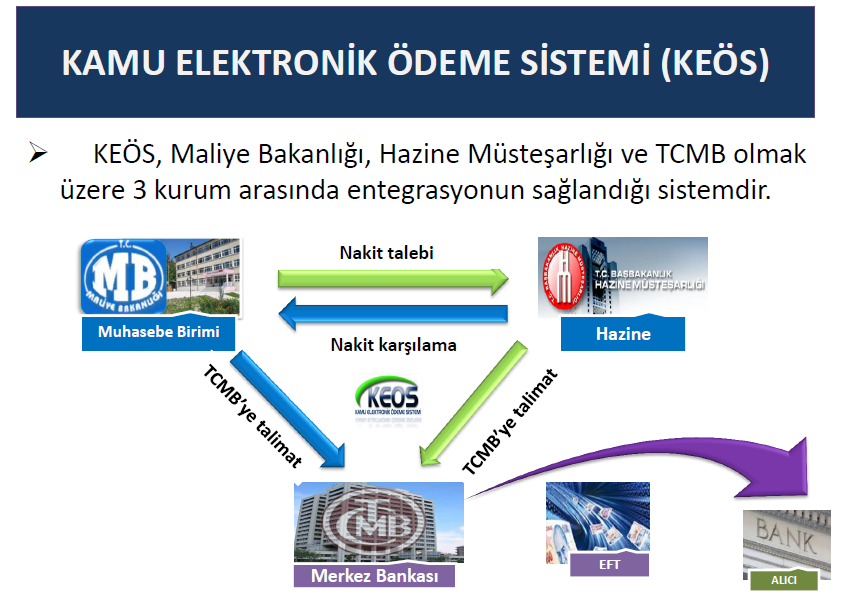 Upravljanje novčanim sredstvima ZB-a
Rješenja za upravljanje novčanim sredstvima za THCH

svakodnevno objedinjeno vođenje računa (engl. cash pooling)  za račune u turskoj liri (1.500 računa) i devizne račune
plan elektroničkih  prijenosa sredstava Središnjoj banci
elektronički bankovni izvodi
svakodnevna usluga prijenosa novčanih sredstava (370 odredišta)
posredovanje Turske pošte (PTT-a) i ostalih banaka
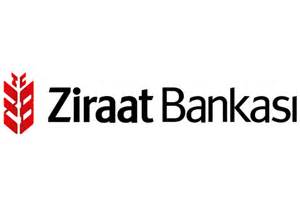 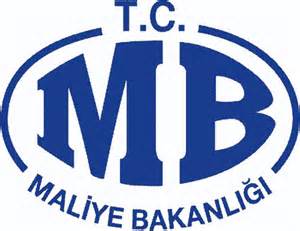 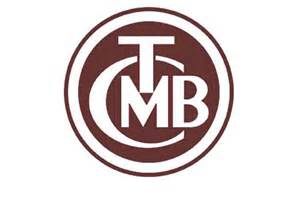 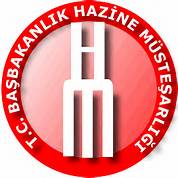 Podaci o transakcijama 2014. – 2015.
DODATAK
10
Mreža podružnica
Povećanje učinkovitosti podružnica
Kredit (u mil. TL)
/podružnica
Depozit (u mil. TL)/podružnica
Raspodjela novih domaćih podružnica (%)
Dobit (u mil. TL)/podružnica
Br. zaposlenika/
podružnica
*    Izvor: Agencija za uređenje i nadzor banaka (BRSA)
6.
Alternativni kanali distribucije
Tržišni udio izražen brojem bankomata
Tržišni udio izražen posjedovanjem debitne kartice 2015. (%)
6.199
Br. bankomata
6.443
6.043
4.233
5.409
6.304
Izvor: Međubankovni kartični centar (Interbank Card Center)
povećana integracija kanala distribucije
više transakcije izvršeno putem alternativnih kanala distribucije (2012.: 50 %  2015.: 94 %)
nastavak ulaganja u bankomate
jasno predvodništvo u sektoru prema broju debitnih kartica s više od 22 milijuna klijenata 
povećanje broja i kapaciteta pozivnih centara
Broj klijenata koji se koriste internetskim bankarstvom (u mil.)
12
Aktiva
Bilanca koja je više usmjerena na klijenta
Uspješna diversifikacija aktive
Kredit /aktiva
Porast aktive
Porast kredita
303
299
248
208
32 %
Izvor: podaci BRSA-e o sektoru
162 %
Porast kredita u TL za 28 % u odnosu na prethodnu godinu
Porast kredita u inoz. valuti za 17 % u odnosu na prethodnu godinu (u USD)
Struktura aktive 2015. (%)
Umjeren rast u skladu s tržišnim uvjetima
rast aktive od 22 % u odnosu na prethodnu godinu (rast prilagođen valuti: 16 %)
rast aktive uglavnom potaknut porastom kredita za poslovne subjekte
aktiva u TL/ukupna aktiva: 66 %
21
13
Kreditni portfelj
Kreditni portfelj prema segmentaciji klijenata*(%)
Krediti prema valuti  2015. (%)
Krediti u sektoru prema segmentima (%)
Kreditni portfelj prema sektorima 2015. (%)
14
Kvaliteta aktive
Proaktivan i razborit pristup procjeni rizika
Loši krediti i pokazatelji pokrića * (%)
Pokriće banke Ziraat Bank
malen udio loših kredita uz visoka rezerviranja
dobre politike i postupci za ocjenu kreditne sposobnosti
primjena učinkovitih sustava praćenja i naplate
75 %
78 %
79 %
78 %
79 %
79 %
Pokazatelj loših kredita po segmentima (%)
Trošak prihoda* (%)
* Bruto trošak prihoda:   (troškovi posebnih rezerviranja+troškovi općih rezerviranja)/(prosječni krediti)
     Poseban trošak prihoda:(troškovi posebnih rezerviranja)/(prosječni krediti)
*Izvor: BRSA
15
Pasiva
Struktura pasive (u mld. TL)
86 %
rast depozita u TL od 12 %  iz godine u godinu i rast depozita u inozemnoj valuti (u USD od) 16 % iz godine u godinu
snažno financiranje putem depozita
22 %
299
208
Struktura pasive 2015. (%)
163
16
Depoziti i nedepozitna sredstva
Depoziti po viđenju u odnosu na oročene depozite
 (% ukupnih depozita)
Depoziti prema segmentaciji klijenata* (%)
153
186
Ukupno 
(u mld. TL)
142
119
Struktura nedepozitnih sredstava* (%)
razgranat i diversificiran portfelj
računi veći od 1 milijuna TL/ukupni depoziti 38 % (prosjek sektora 52 %)
depoziti velikih klijenata (isključujući depozite banke) rastu za 17 % iz godine u godinu
7
28
17
Struktura kapitala
Stopa adekvatnosti kapitala (%)
Financijska poluga smanjena na razine u sektoru
Financijska poluga (x)*
Osnovni kapital
14,0
Cilj BRSA-e 12 %
Regulatorni 8 %
* Financijska poluga (x): (aktiva/dionički kapital) – 1
pridržavanje opreznih politika u pogledu financijske poluge
stopa adekvatnosti kapitala iznad regulatornog ograničenja u analizi različitih scenarija
18
Profitabilnost
Tržišni udio u dobiti u sektoru* (%)
predvodnik u sektoru po profitabilnosti (5,162 mil. TL)
rast kredita i povećanje prihoda od naknada doprinose konačnom financijskom rezultatu
učinkovito upravljanje troškovima
*dobit ostvarena u razdoblju
Povrat na vlasnički kapital (%)
Povrat na aktivu (%)
*Izvor: BRSA
19
Sažetak bilance
Izvor: nekonsolidirani financijski izvještaji
20
Sažetak računa dobiti i gubitaka
Izvor: nekonsolidirani financijski izvještaji
21
Ključni financijski pokazatelji
22